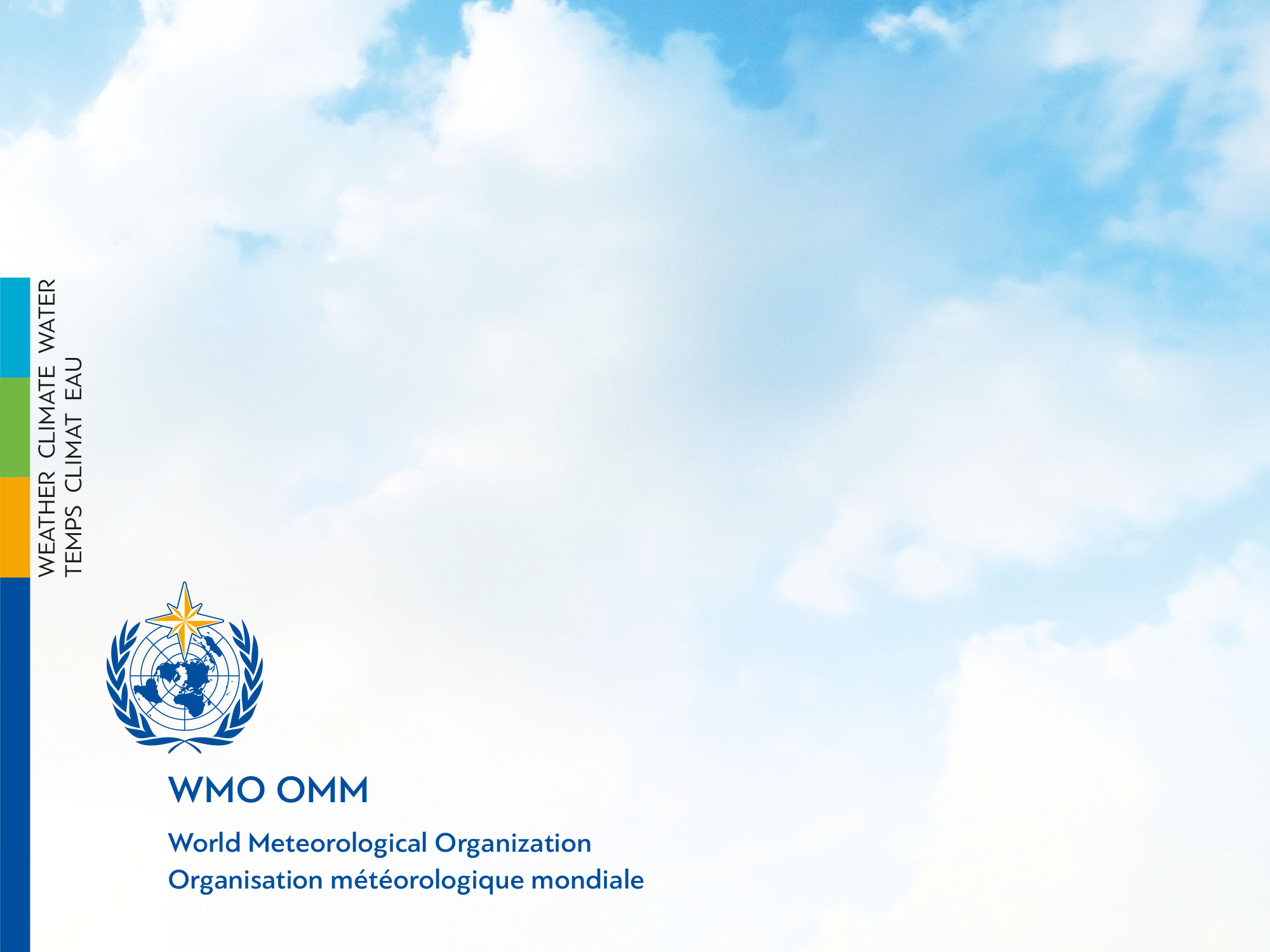 Relevant decisions from CBS TECO and CBS MG (May 2018) and issue for EC-70

(addressing Agenda items 3.3 and 3.4 from CBS perspective)

IPET OPSLS Meeting 
2 and 4 to 6 June 2019
Abdoulaye Harou; C/DPFS
Introduction
At CBS-16, Nov 2016, decision was made to not hold CBS Ext Session every 2 years – Only Regular Session should be held every 4 years similar to other TCs
With Cg-18 looming in June 2019, a way should be found to discuss potential issues to take to Congress
The solution was to hold a TECO combined with CBS-MG to discuss issues to bring to the attention of EC-70 which is the last EC before Cg-18.
The TECO and CBS-MG were held back-to-back from 26 to 29 March 2018
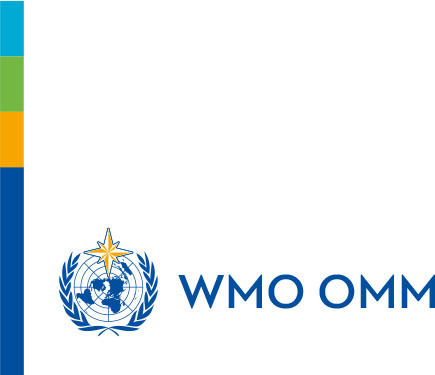 Decisions
CBS-MG endorsed the outlines of the Guide (WMO-No. 305) to WMO GDPFS Manual (WMO-No. 485) for EC-70 consideration
CBS-MG also supported the designation of new centres including those proposed by JCOMM (metareas). This will be submitted to EC-70 for  approval and inclusion in the Manual on GDPFS 
S/GDPFS IP: endorsement of CBS-MG to table the final Plan at Cg-18. Guidance from EC-70 on the draft IP is required
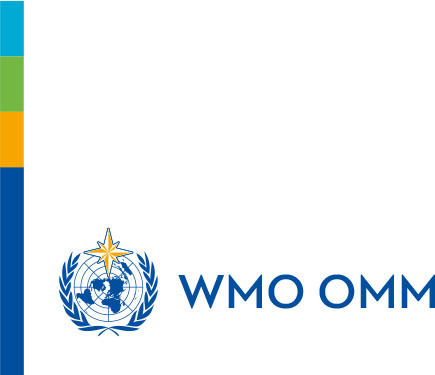 Decisions…Cont
CBS-MG endorsed the effort between CBS and CCL to integrate operational functions of CSIS into GDPFS. IPET OPSLS to take the lead
CBS-MG also agreed to:
 evolve GDPFS to include a class of RSMCs of the following types: Centres that maintain Climate Reanalysis and centres that provide Climate Monitoring on global scale
expand  the GPC portofolio to cover sub-seasonal forecasts on the global scales
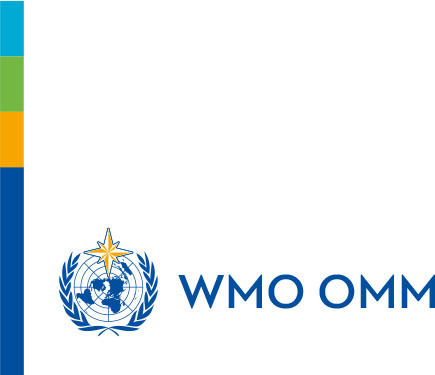 Designation of new centres by EC-70
WMC, Offenbach (Germany)
RSMC for Nowcasting, Hong Kong Observatory (Hong Kong, China)
RSMC for Severe Weather Forecasting, Wellington (New Zealand)
RSMC for Severe Weather Forecasting, Pretoria (South Africa)
RSMC for non-Nuclear and Nuclear Emergency Response, Offenbach (Offenbach - Germany, Toulouse -France)
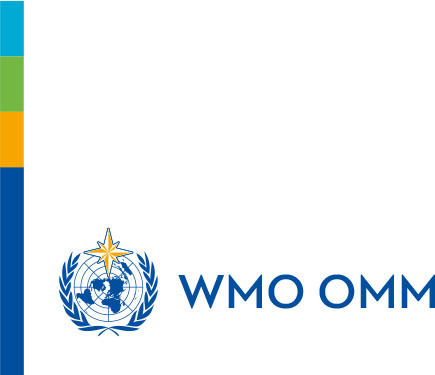 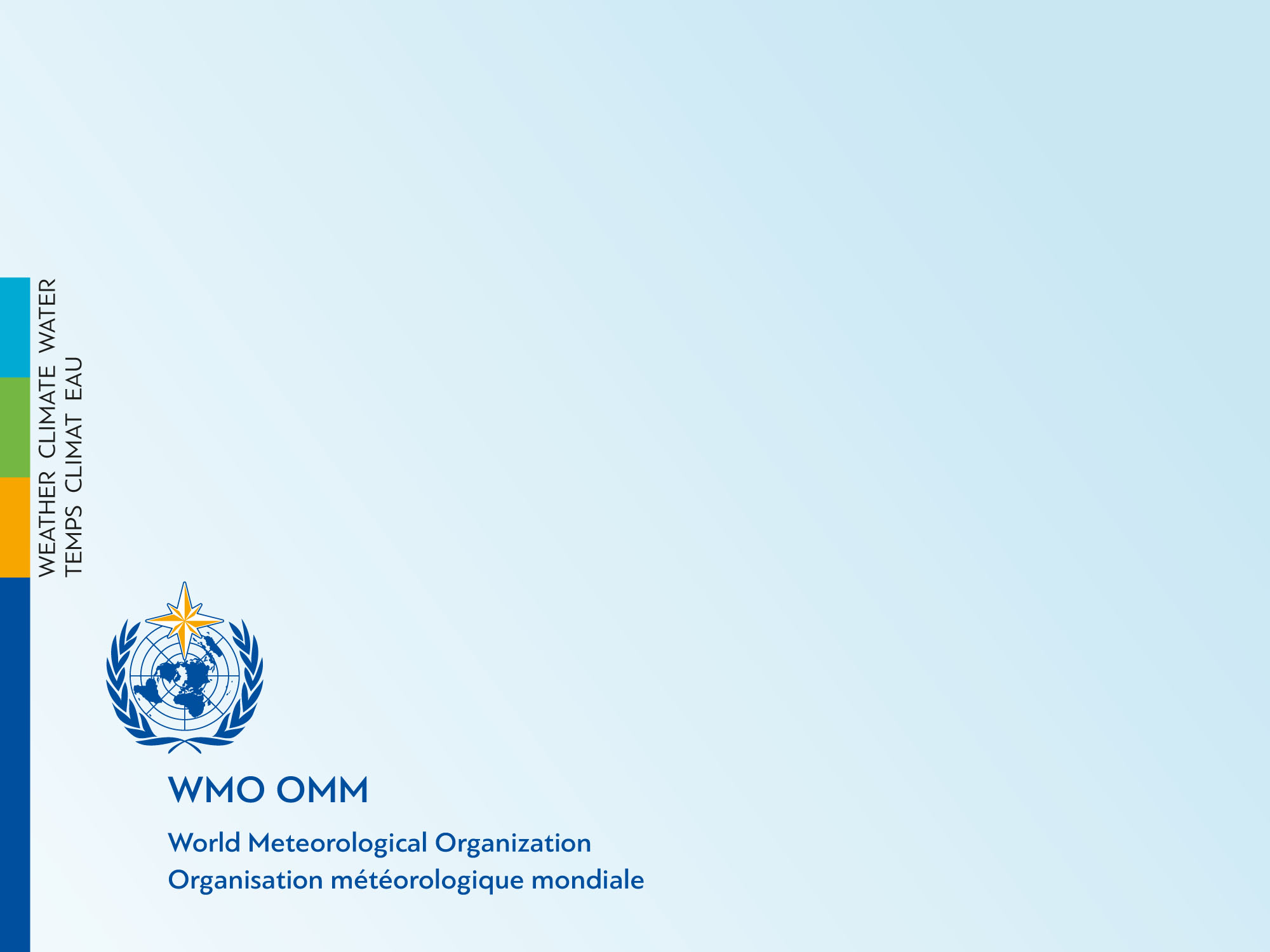 Thank you
Merci